ОКСОЛИНОВАЯ
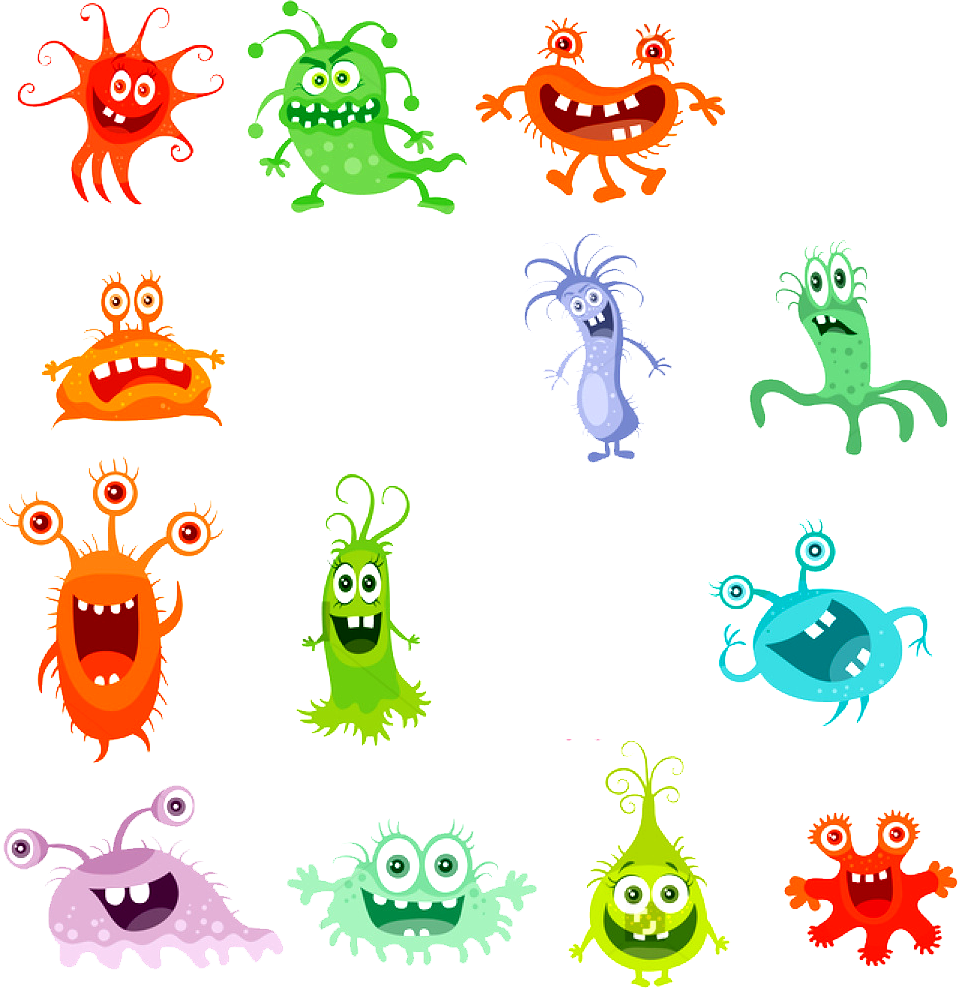 МАЗЬ
Пущино и всем известная мазь. Есть ли связь?
Подготовили ученики гимназии ‘Пущино’ Лебедевы Олег и Юлия.
Пущино – российский научный центр
Здесь работают ученые-биологи, они изучают:
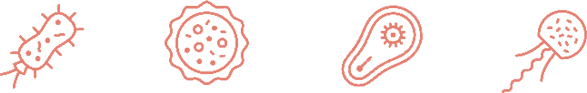 микробы
клетки
растения
из клеток
клеточные организмы
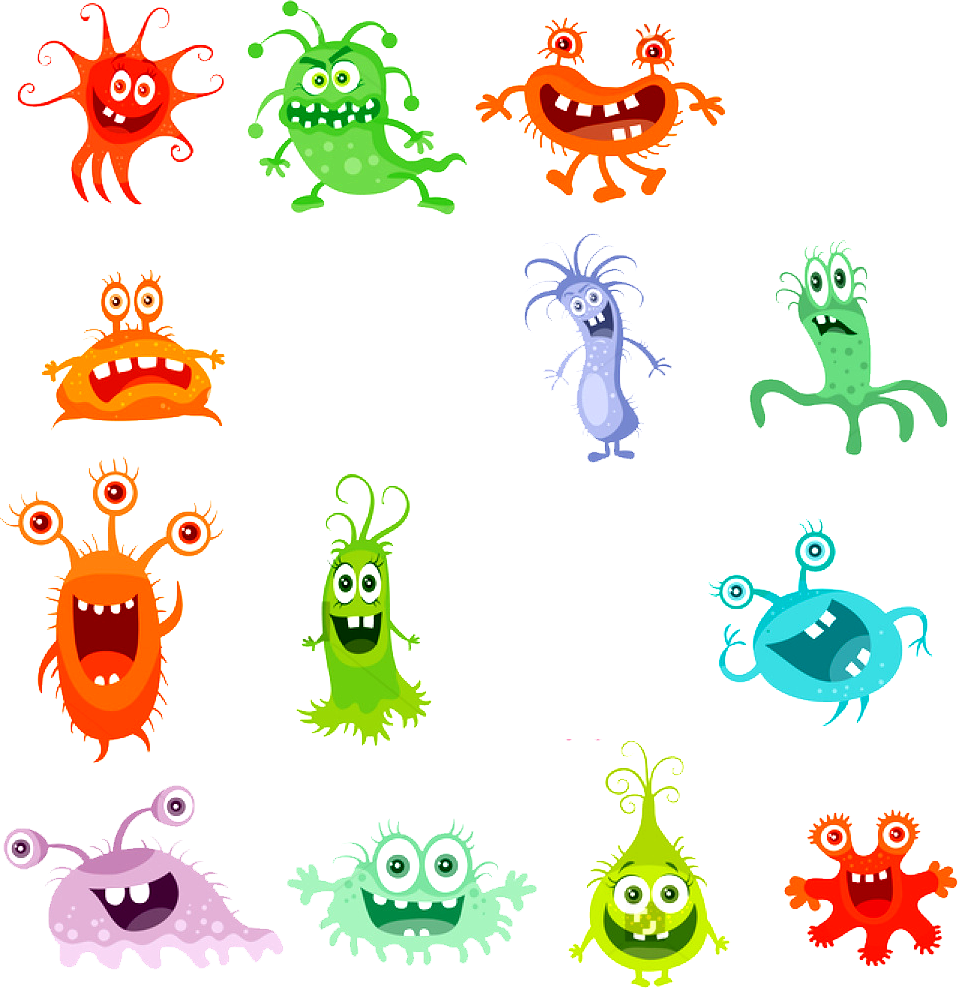 А ещё в Пущино...
Есть небольшое фармацевтическое предприятие «Биологические исследования и системы», где изготавливают субстанции для готовых лекарств
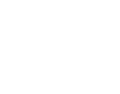 Субстанции - это такие порошки, которые имеют лекарственные свойства. Для изготовления лекарств - таблеток, мазей и других лекарственных форм субстанции смешиваются с вспомогательными веществами.
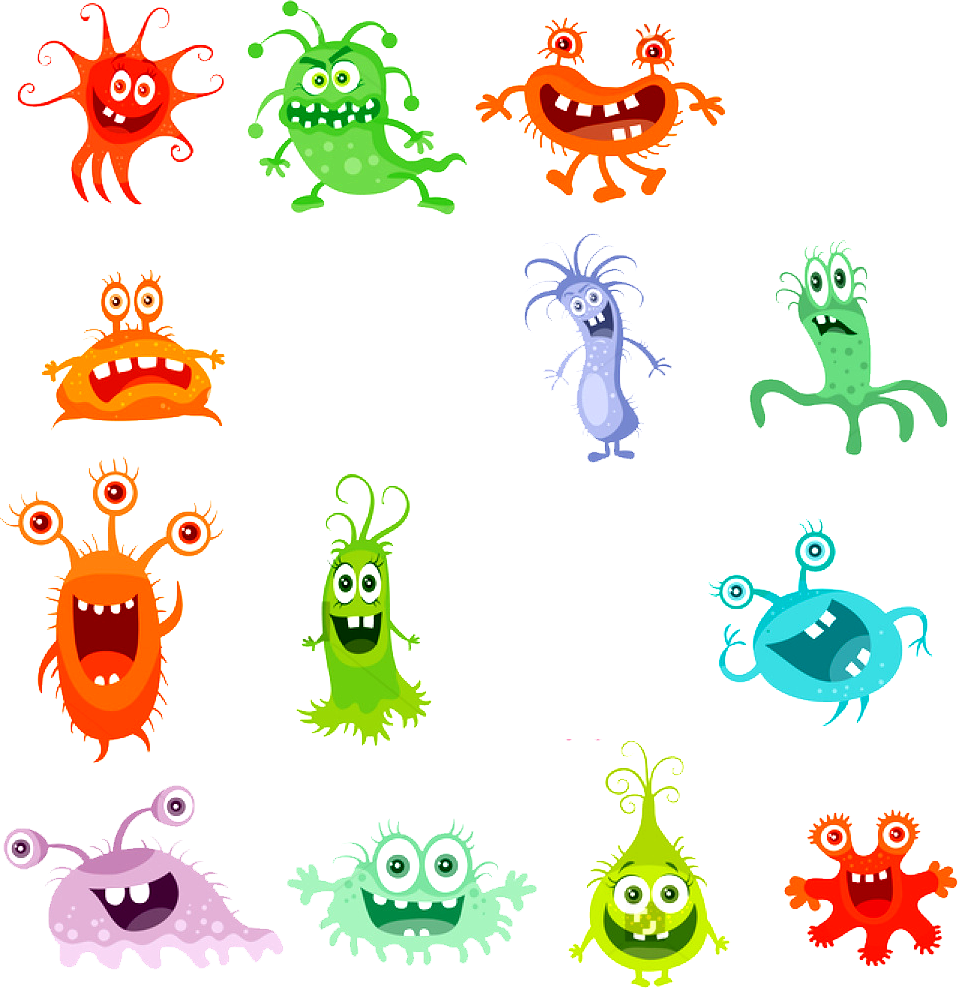 И только тут делают нужную субстанцию для оксолиновой мази!
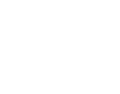 Оксолиновую мазь производят многие российские фармацевтические компании. Но субстанцию делают только в небольшом наукограде Пущино, в ЗАО “БИС”
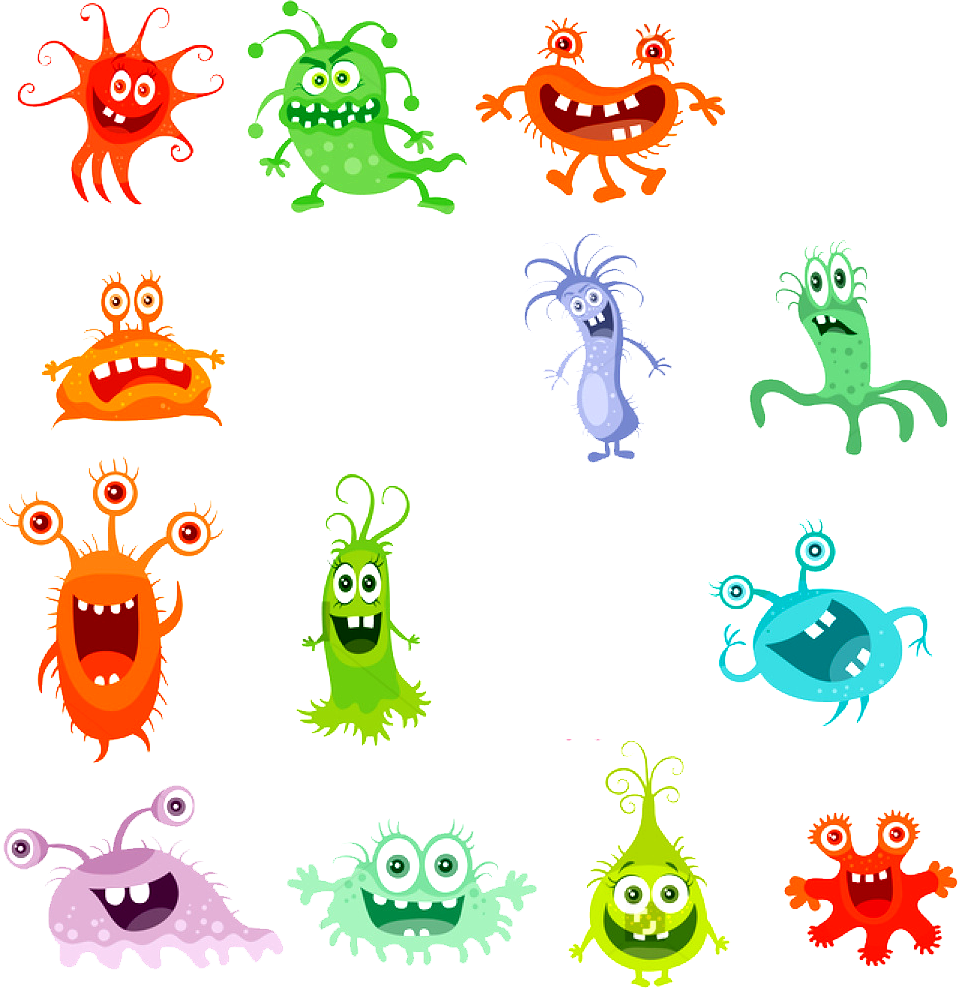 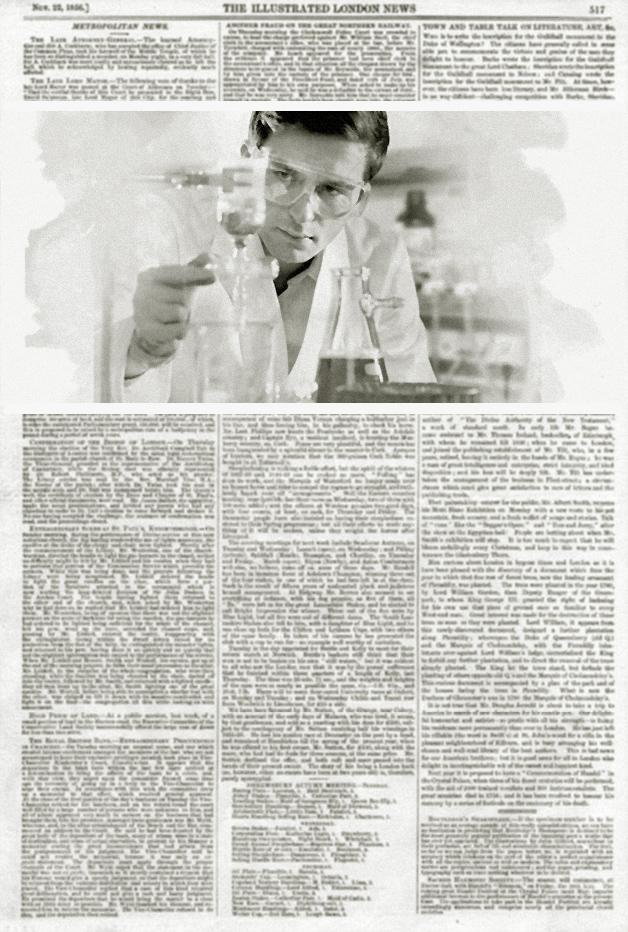 А зачем нужен
оксолин?
Оксолиновая мазь была разработана в 1970 году. Тогда лекарство способное противостоять гриппу было прорывом в фармацевтике.
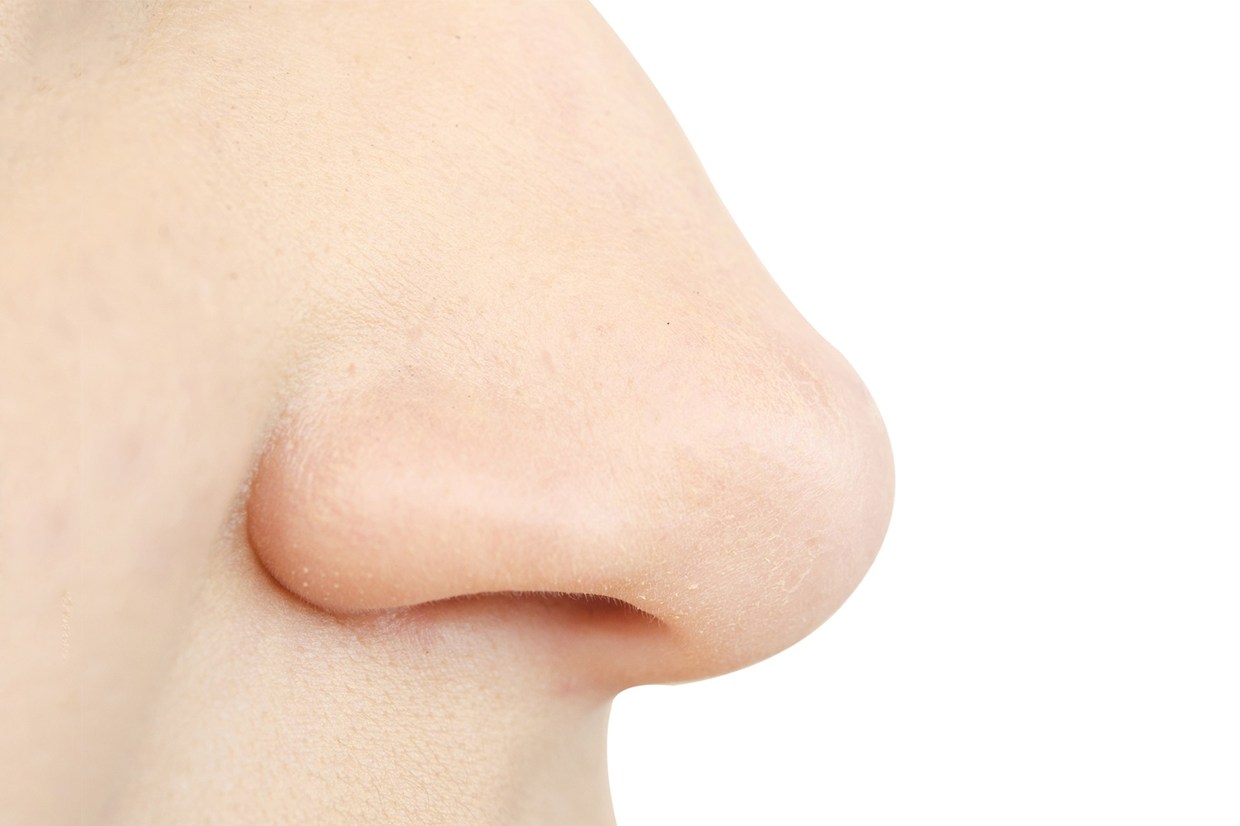 Что с оксолиновой мазью делают?
Мазью смазывают изнутри ноздри людей, чтобы убить вирусы гриппа, проникающие в нос при дыхании
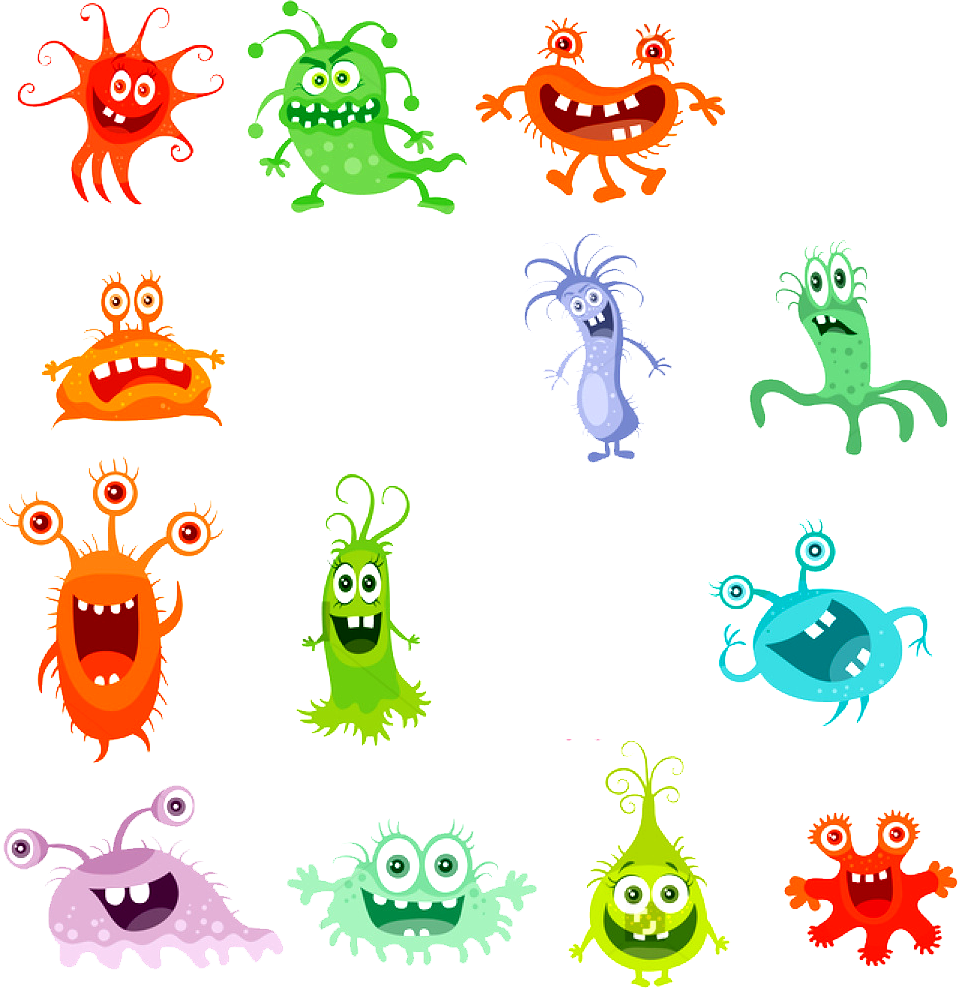 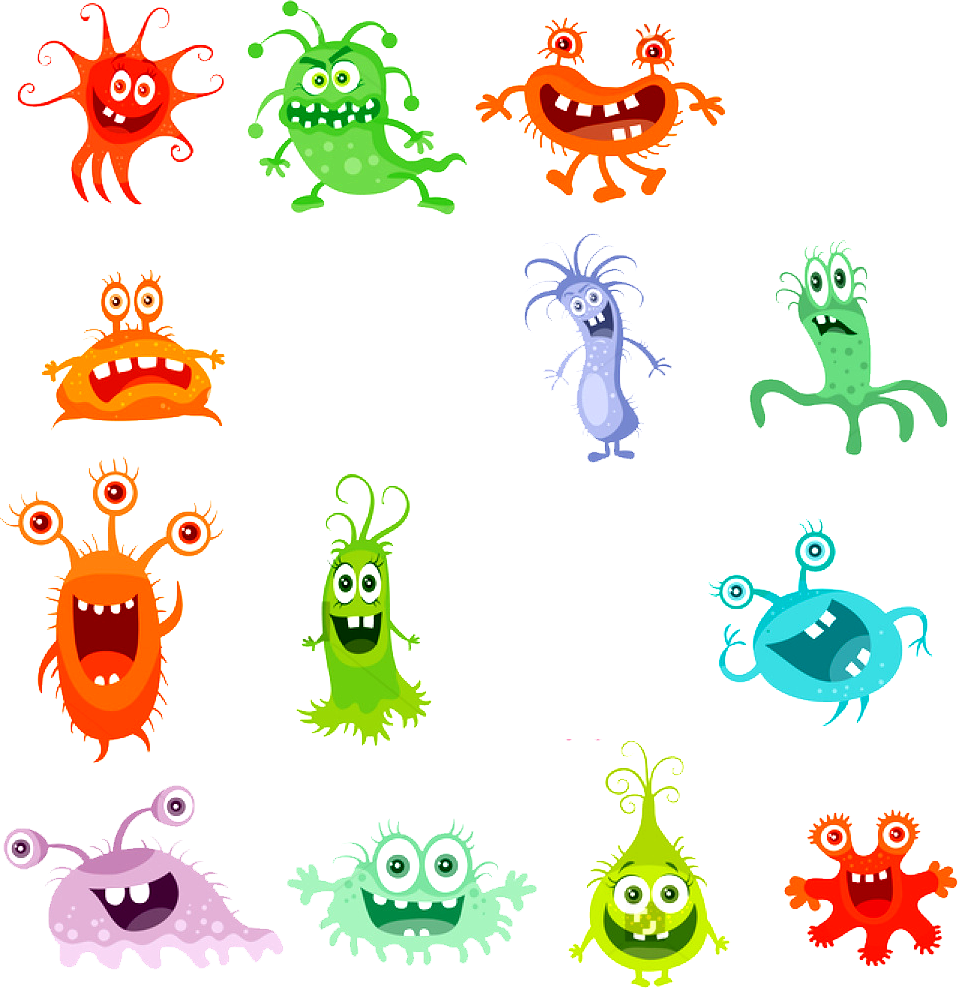 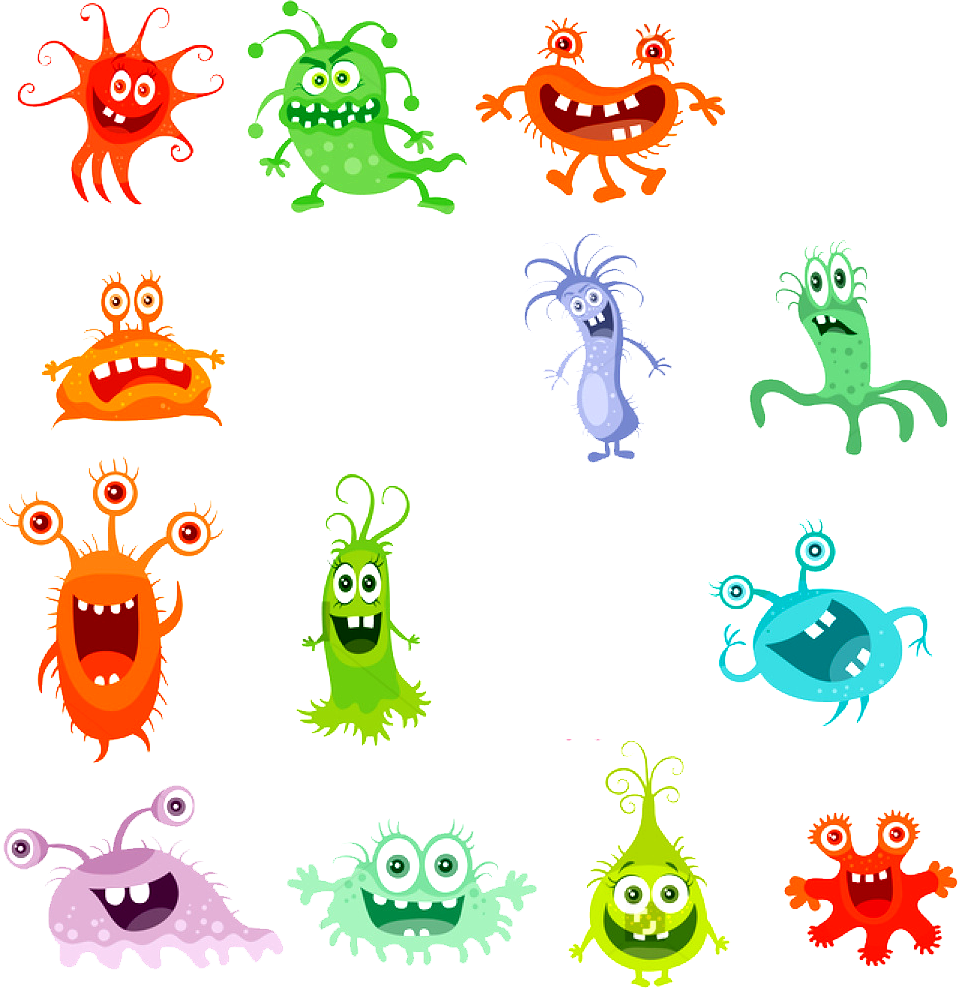 И действительно
помогает?!
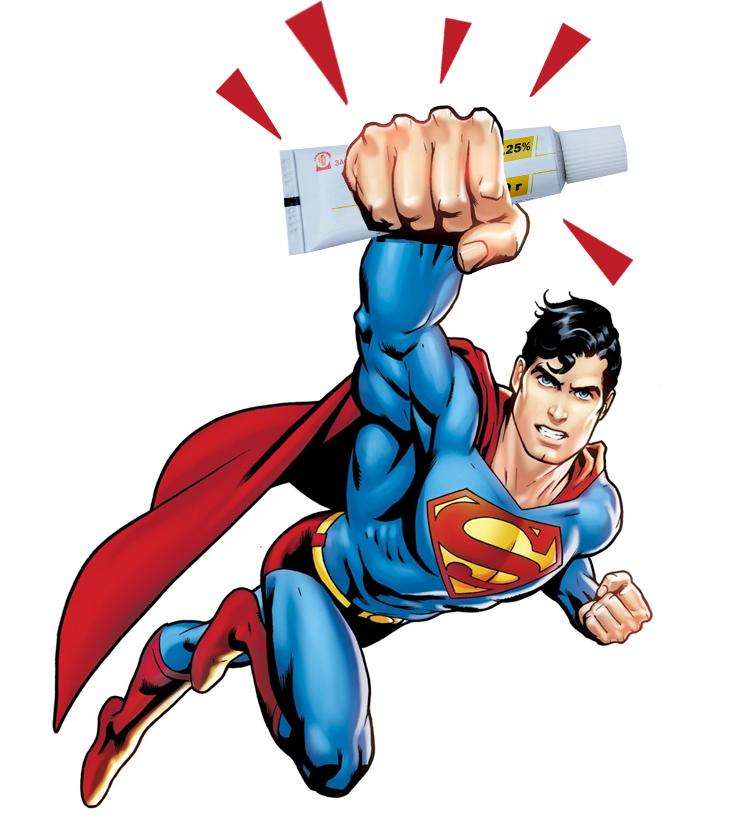 Если вы уже заболели гриппом, скорей всего эта мазь будет бесполезна. Но это отличное профилактическое средство, которое не даст вам заболеть
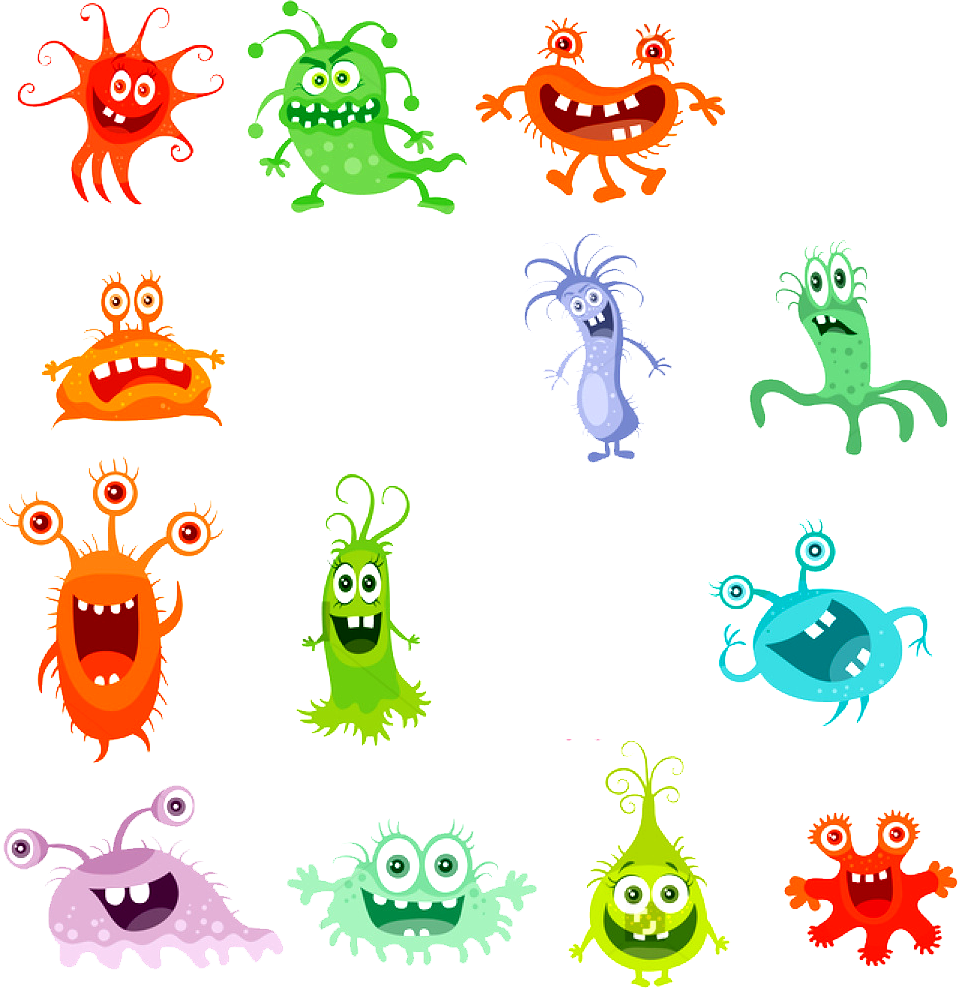 Мы побывали на производстве!
И сейчас расскажем вам, какой это не простой химический процесс
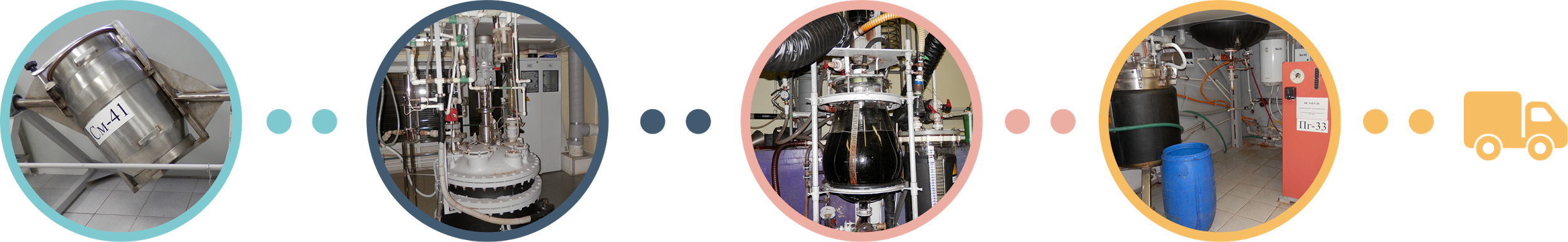 1 этап
2 этап
3 этап
4 этап
1
Работники предприятия получают субстанцию «Оксолин» с помощью химических реакций в химических реакторах.
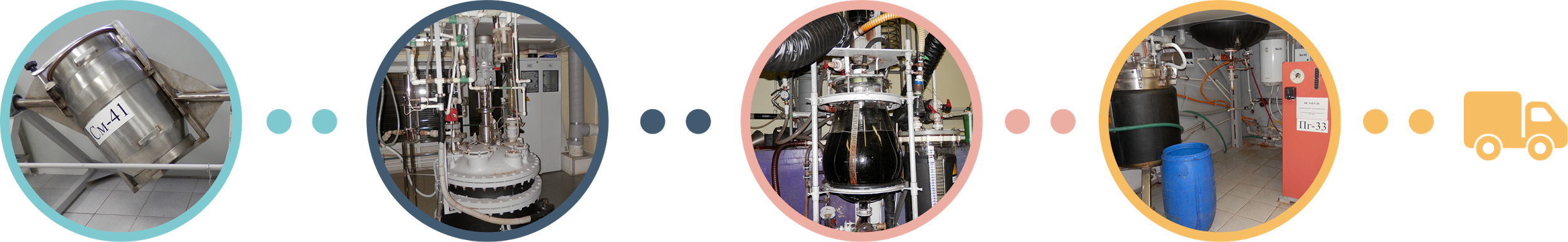 Изготовление субстанции
2
После окончания химической реакции полученную суспензию фильтруют и сушат
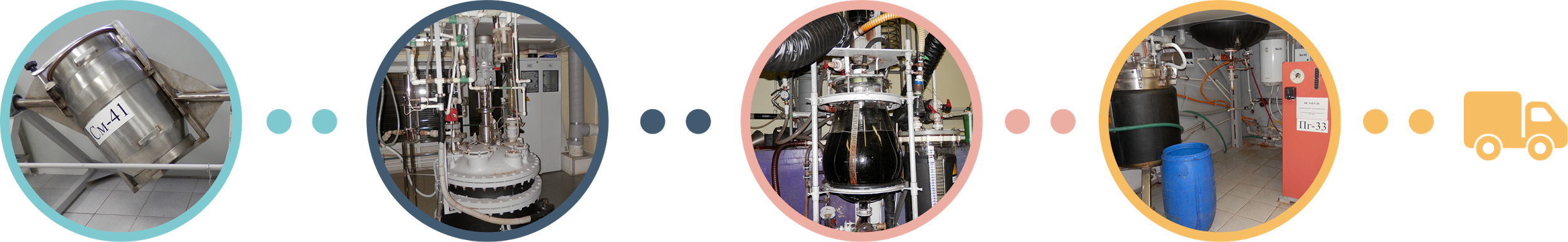 Фильтрация
и сушка
3
В них загружаются реактивы, поддерживается необходимая температура и обеспечивается перемешивание реагирующей смеси.
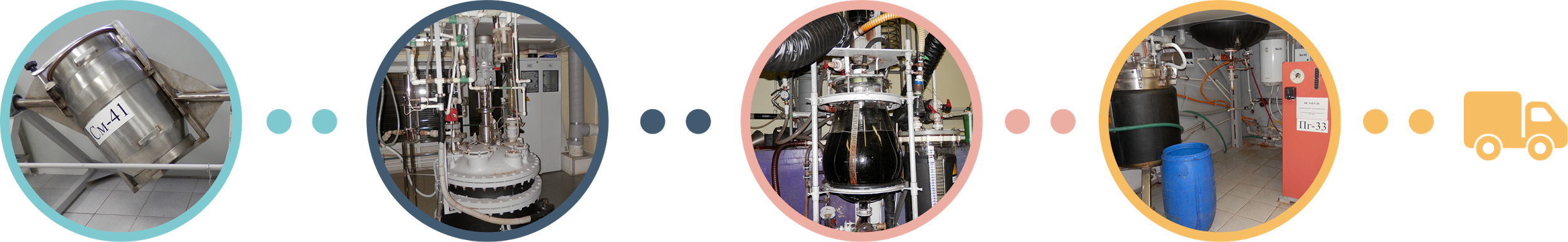 Перемешивание
4
Полученный сухой порошок насыпают в полиэтиленовые мешки, которые упаковывают в картонные коробки.
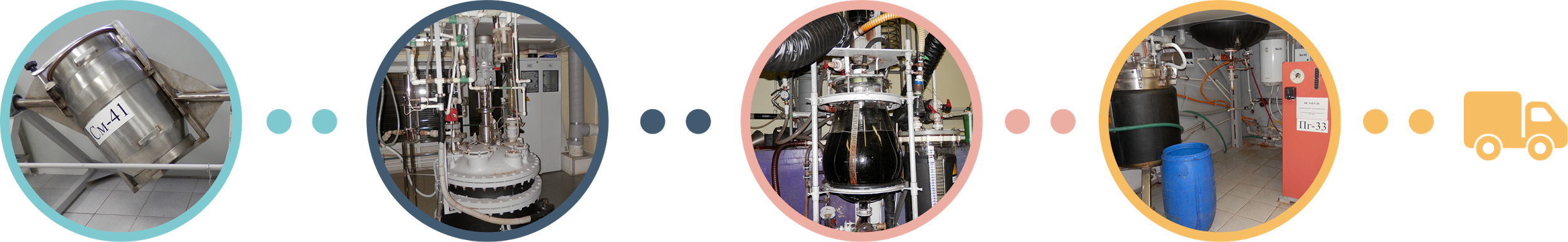 Упаковка
5
Упакованную субстанцию «Оксолин» забирают покупатели - заводы, которые изготавливают «Оксолиновую мазь»
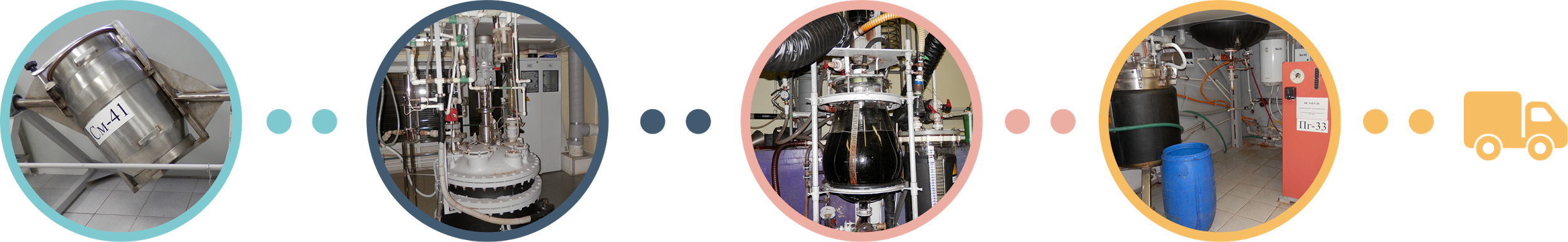 Транспортировка
Ищите оксолиновую мазь в аптеке.
Желаем вам здоровья :)
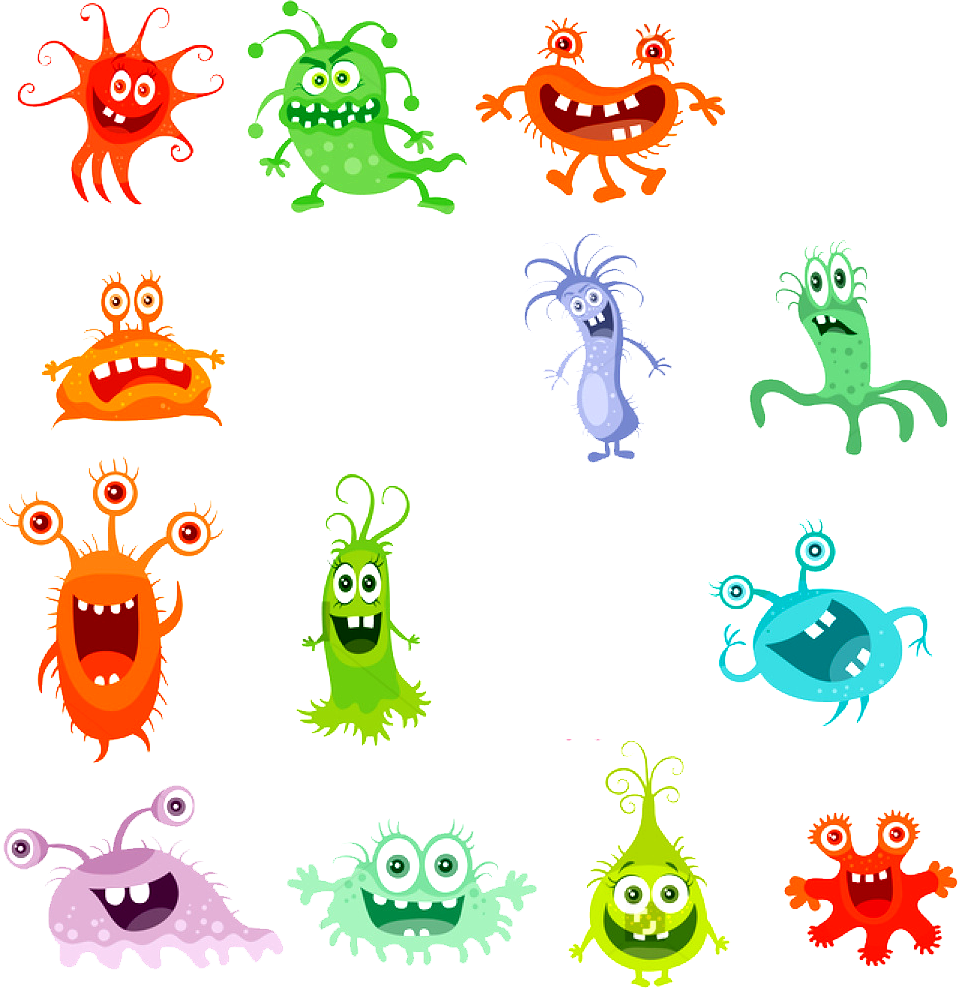 Спасибо Межбурд Евгению Вольфовичу за предоставленный материал